Unit #3
	Peri . Aqua . Retro . Cede / Ceed / Cess . Pro.  Trans . Bene . Multi . Fleet / Flux . Para .
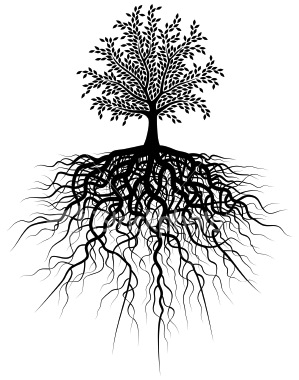 After 10 roots we will have a quiz!
Root  A root and base word is a single word that cannot be broken into smaller words or words parts. Root words are words from which many other words are formed
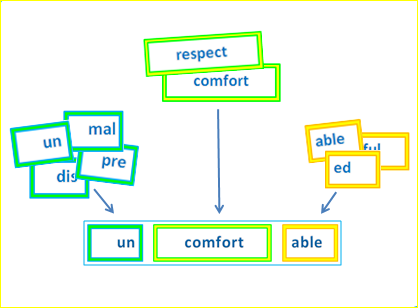 Prefix  = a word part added to the beginning of a root word that changes it meaning
Suffix  A word part added to the end of a root word that changes its meaning
Parts of a Word
Periscope
	peri(around) scope(look;see)	
	 a submarine device that allows sailors to look in a complete circle
Periphery
	Peri(around)	pher(carry) y (result of) 
	 an area beyond a specific location
1. Peri = around
Aquarium
	aqua(water) rium(place where)	
	 a large area in which water and sea animals are confined so people can see them
Aquaduct
	aqua(water) duct(to lead) 
	 a place where water flows in a  controlled way
2. Aqu / Aqua = Water
Retroactive
	retro(back) act(to act; to do)	 ive (-)
	 applying a change to make it count at an earlier time
Retrospect
	retro(back)	spect(look;see) 
	 to look back in the past
3. Retro = Back (in time)
Recede
	re (back) cede(go)	
	 to go back or away from a certain place
Procession
	pro(forward)	cess(go) ion(act of)  
	 the act of going forward – a parade
4. Cede/ceed/ces = Go
Promote
	pro (forward) mot(move)	e
	to contribute to the process of something or someone; to advocate in favor of
Proceed
	pro(forward)	ceed(go)
	to carry on after an interruption; to go forward
5. Pro = Forth; Forward
Transit
	trans (across) it(travel; go)	
	 a system of moving people from one place to another 
Translate
	trans(change)	late(carry)
	to change speech; writing from one language to another
6. Trans = Across; Change
Beneficial
	bene (good) fic (to do)	 al (related to)	
	 something that is good for you
Benediction
	bene (good)	dict (speak) ion (act of)
	 a blessing (typically at the end of a service)
7. Bene = Good
Multilateral
	multi (many) later(sides)	 al (related to)	
	 an object that has many sides
Multiple
	multi(many)	ple(fold)
	 more than one part
8. Multi = Many
Reflect
	re(back; again) flect(bend)	
	 something that bends back (sunlight; reflection)
Deflect
	de(down)	flect(bend)
	 the swerve or turn a side; bend away
9. Flect / Flux = Bend
Paralegal
	para(beside) leg(law)	al (related to)	
	 an assistant to a lawyer / law firm
Paranormal
	para(beyond)	norm (standard / usual) al (related to)
	 Beyond what is normal  or expected
10. Para = Beside; Beyond